Governor’s Transitions and Human Resources
July, 2018

Version 1
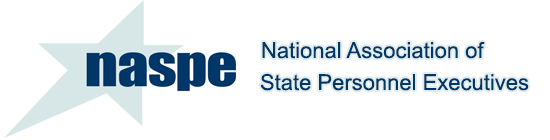 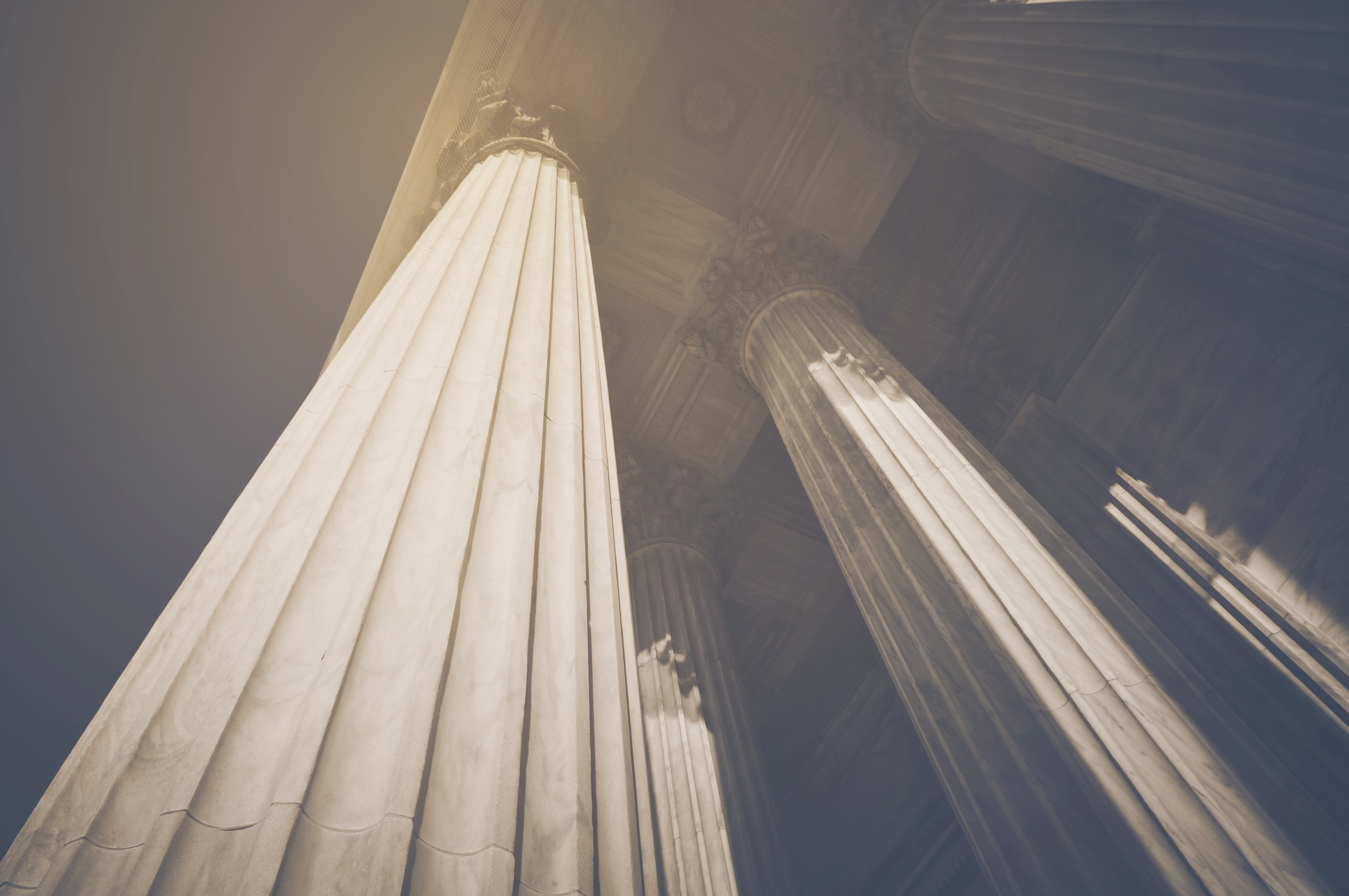 Contents
Overall State Challenges
Human Resources Trends
Facing Challenges – Making the HR Connections
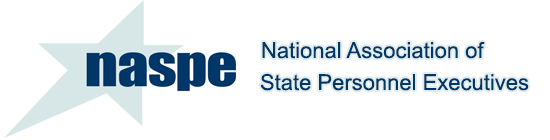 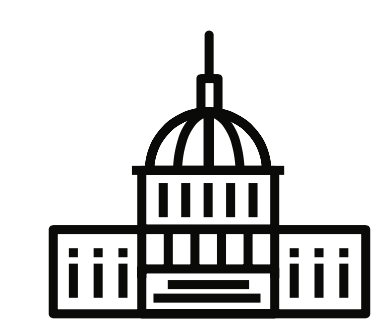 Overall State Challenges
Top Issues by National Governor’s Association
Overall Challenges
Citizens
OVERALL FOCUS
HUMAN RESOURCES IMPACT
Employee Performance Management
Better Customer Service
Classification and Compensation Programs
Support and Continuation of Programs
Aging Workforce
Deliver High Quality Service
Recruiting and Retaining Top Talent
Branding and Perception of State Government
Employee Engagement Programs
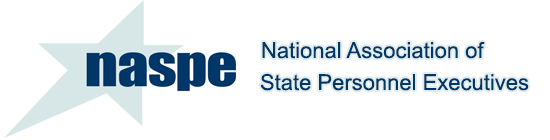 Overall Challenges
Fiscal Constraints
OVERALL FOCUS
HUMAN RESOURCES IMPACT
Classification and Compensation Programs
Reduce Operating Expenses and Waste
Healthcare and Benefit Programs
Transparency and Accountability to Taxpayers
Digitalization – Modern HR Solutions
Media Scrutiny
Improve Efficiency – Do More with Less!
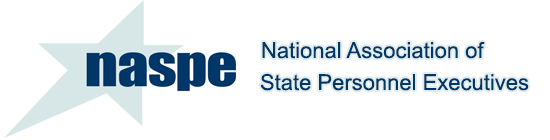 Overall Challenges
Economic Development: Future Growth
OVERALL FOCUS
HUMAN RESOURCES IMPACT
Succession Planning
Investments in Public Safety, Education and Health and Human Services
Aging Workforce
Attract New Businesses
Recruit and Retain Top Talent
New and Expanded Revenue Opportunities
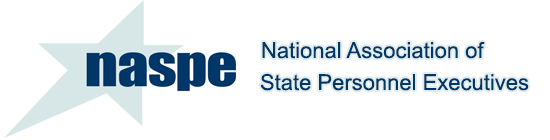 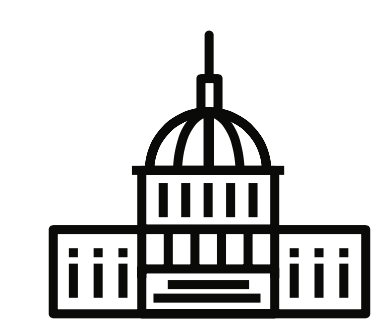 Trends
What is happening in Human Resources?
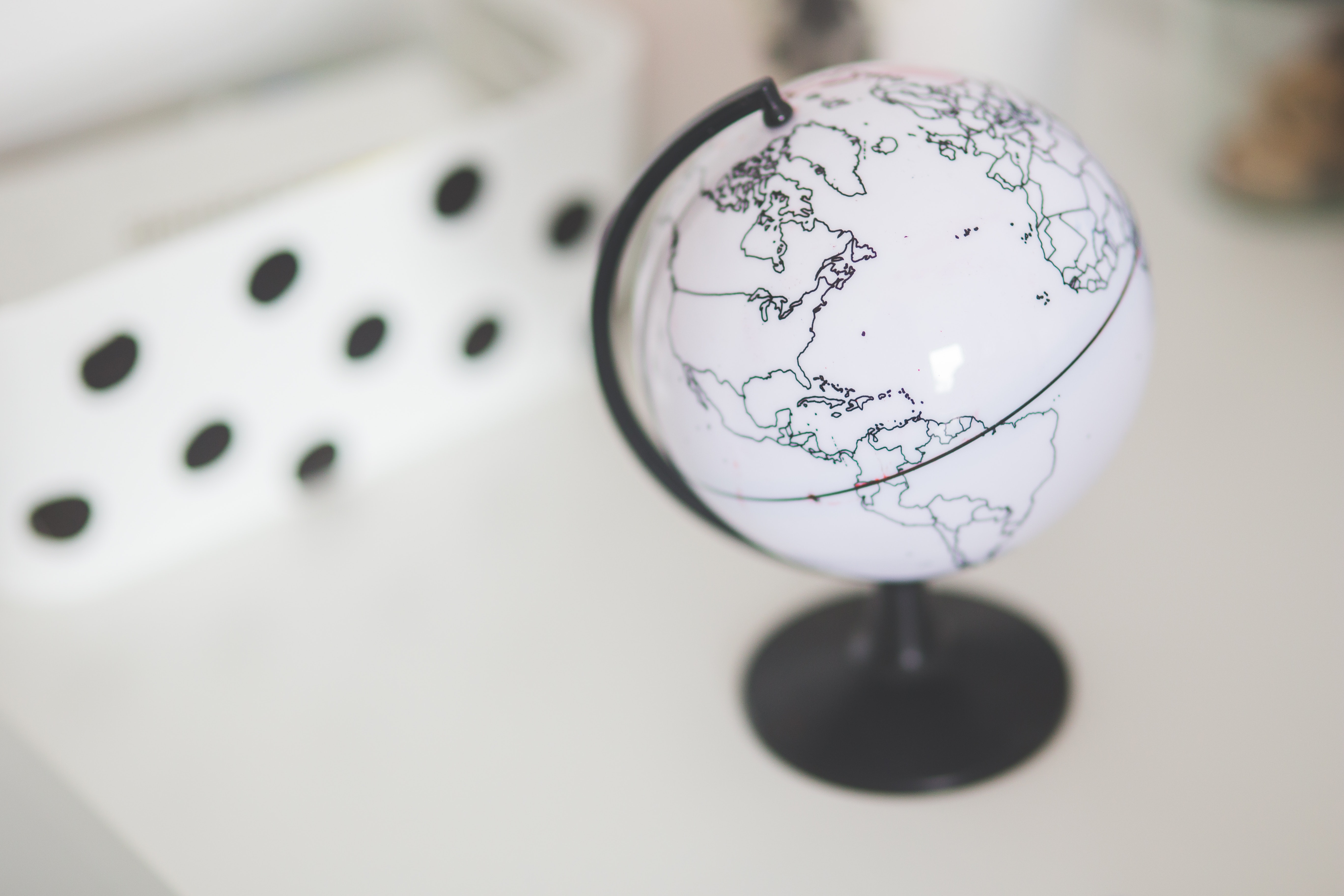 Trends
Global Trends
Recruiting the best talent for the job
Teaching new skills to Millennials
Flexible work arrangements
Employee Empowerment
AI in Human Resources
Learning available online
Global Leadership
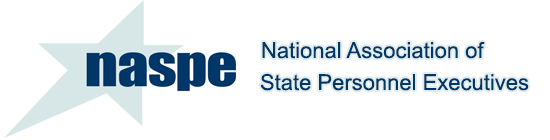 Trends
Public Sector Outlook
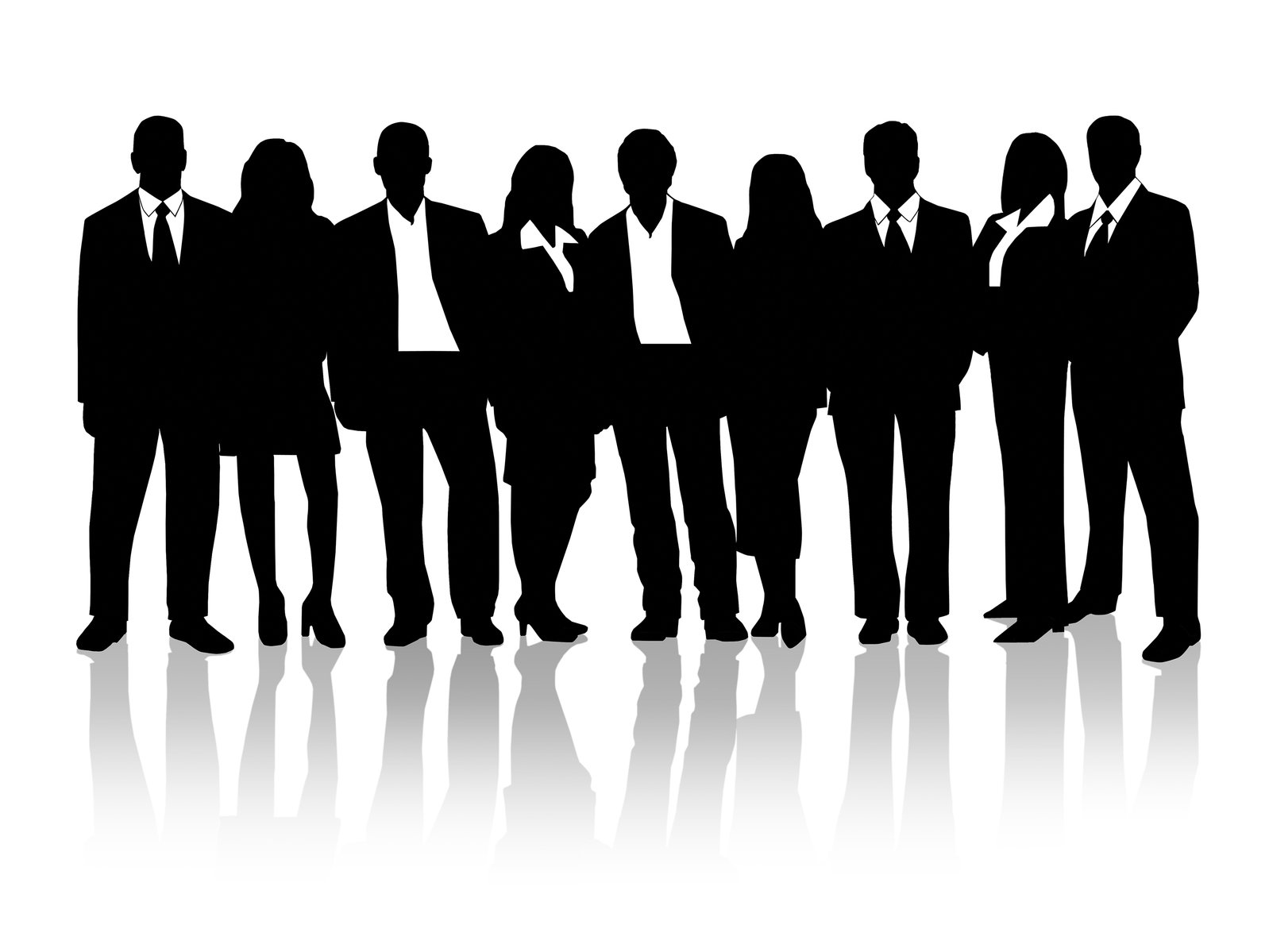 Slowly adopting flexible work schedules
Hiring challenges are for Public Safety, Technical, Health care, and skilled trade requiring specialized training or certifications
Increase in retirements over last year
Hiring on the rise
6%
Workforce Under 30
5x
IT Workforce composed of 5 times number of employees are >60 than under 30
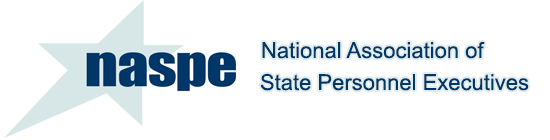 Trends
Public Sector Outlook
30% feel that their organizations effectively empower employees to manage their careers
78% of public sector respondents recognize the importance of C-suite collaboration, while only 21% believe their C-suite leaders actually work together on projects or strategic initiatives
15% have a well-defined strategy for the hybrid workforce
20% are working on well-being initiatives
Only 6% use people data analytics as an integral part of business and talent decisions
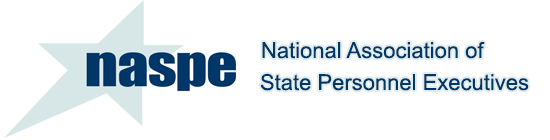 Trends
States can Lead Controlling Health Care Costs
State employee health plans are often the largest commercial plans in the state and in 18 states, the plans cover over 10% of the commercial market.
“97% of employers are concerned about controlling healthcare costs and 66% are very concerned.”  This is a top concern for businesses across your state.
State employee health plans can lead by example leveraging their market power to pay for value and not volume.
“State employee health plans are already implementing a variety of payment reforms…and …there is evidence that these options can encourage enrollees to chose higher value care and improve quality while reducing costs.”
Successfully controlling costs has to include motivating individuals to take an active role.
“Approximately one-half of all adults in the US have 1 or more chronic health conditions and 7 in 10 Americans are over weight or obese.”
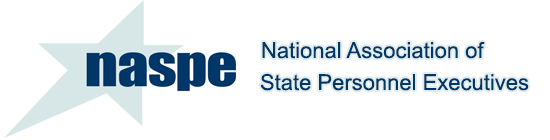 Trends
HR Top Priorities
Recruitment and retention of qualified personnel for public service
Employee Morale
Competitive Compensation Package
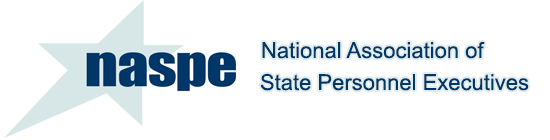 Customize to Your 
State Top 3 Priorities and State Logo
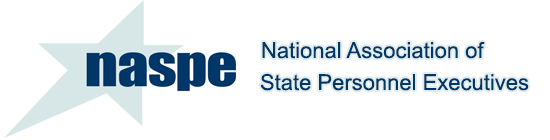 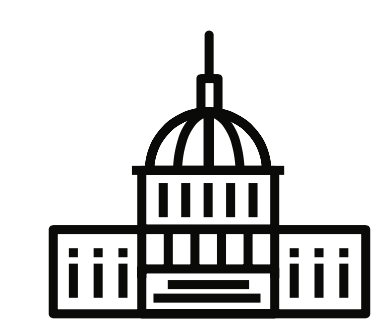 Facing Challenges – Making the HR Connection
Your Human Resources Partner
Facing Challenges
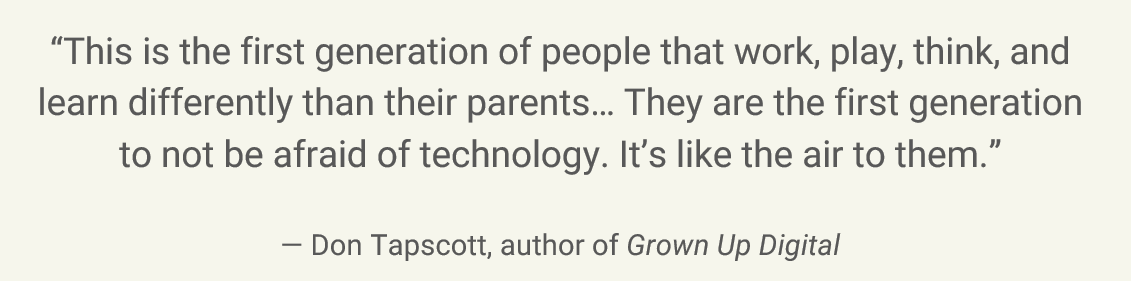 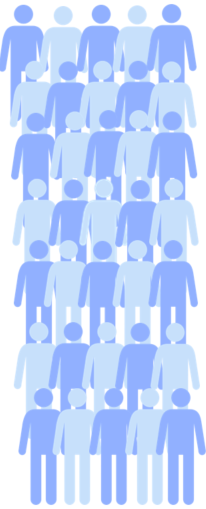 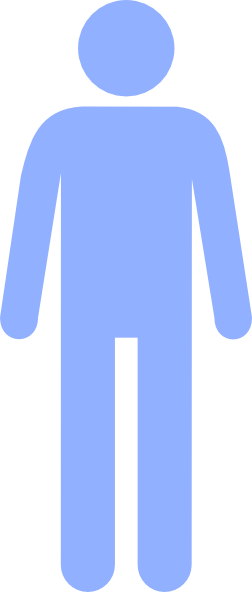 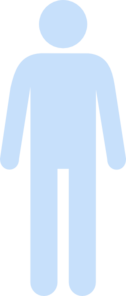 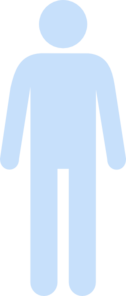 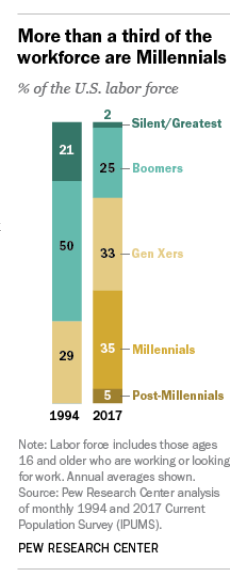 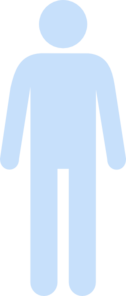 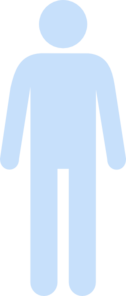 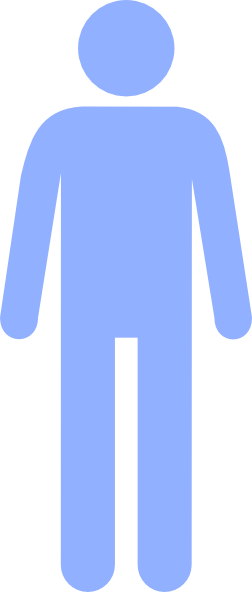 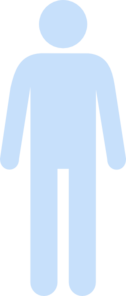 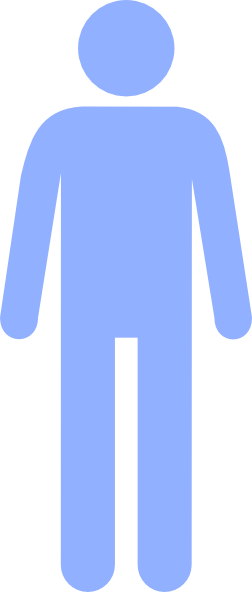 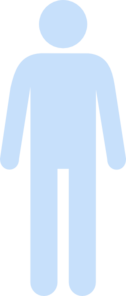 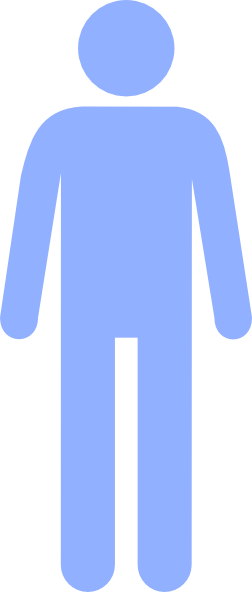 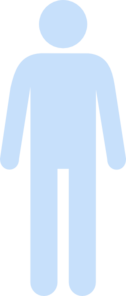 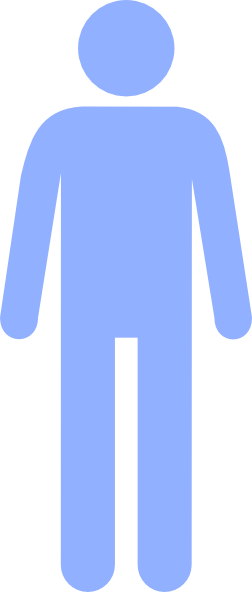 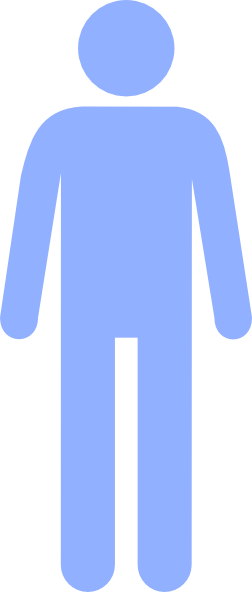 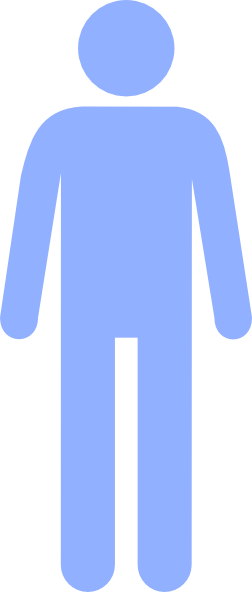 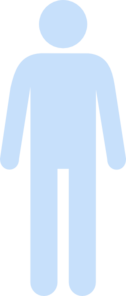 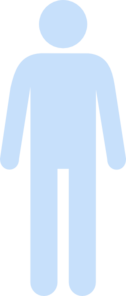 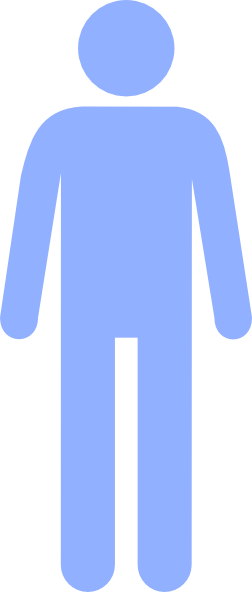 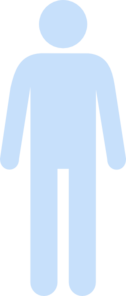 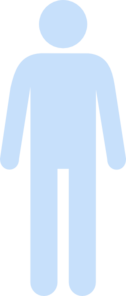 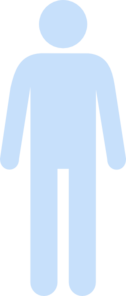 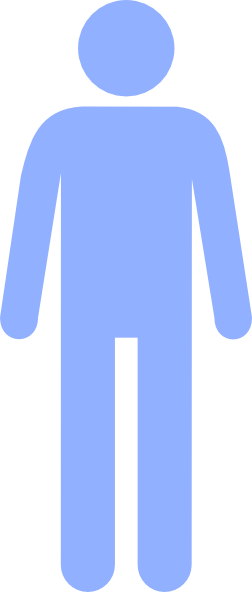 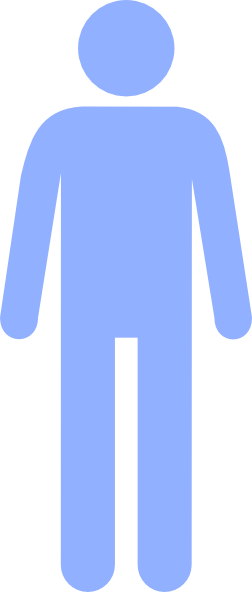 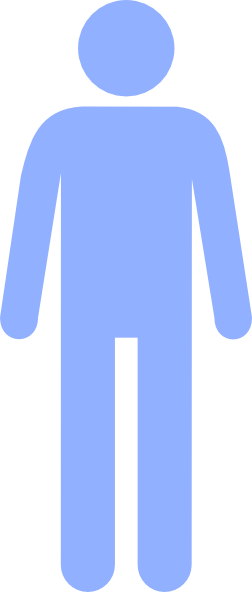 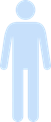 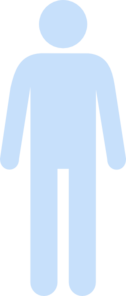 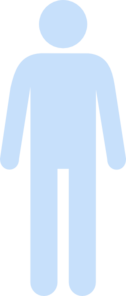 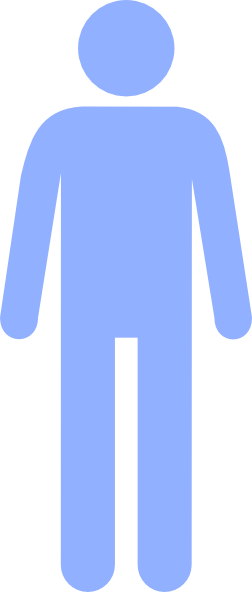 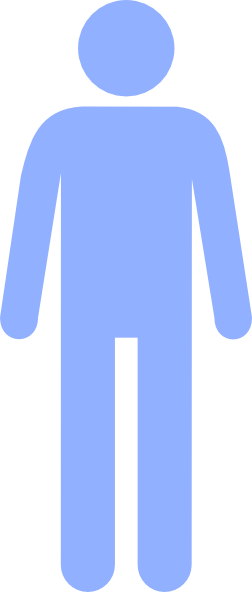 A full 87% of millennials say professional development or career growth opportunities are very important to them in a job.
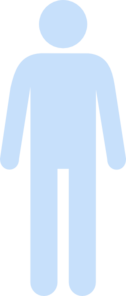 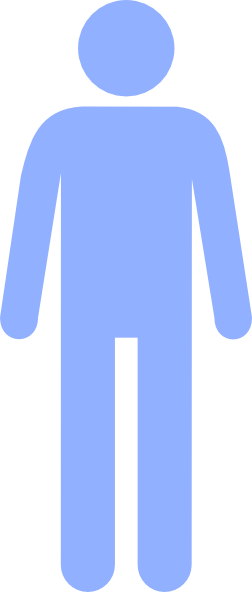 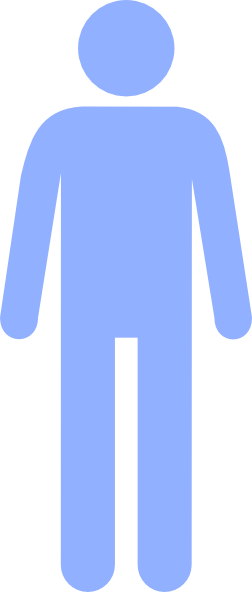 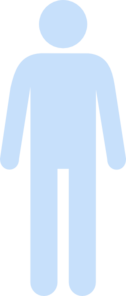 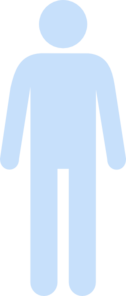 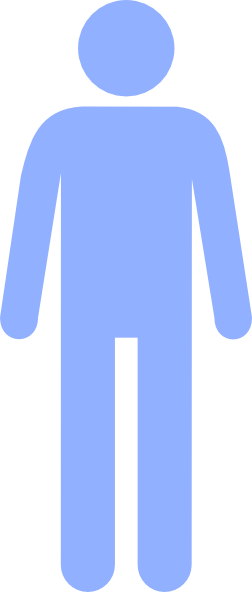 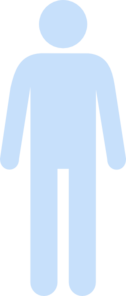 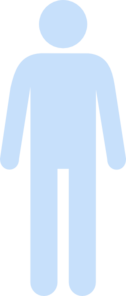 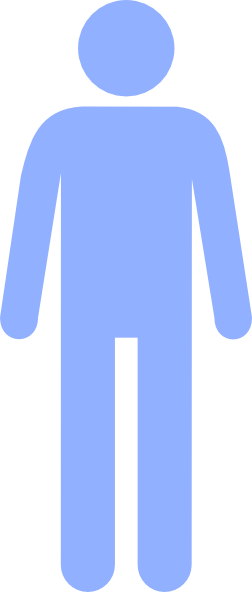 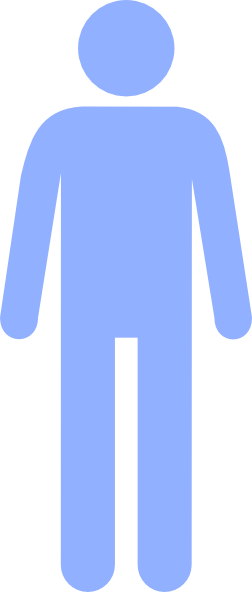 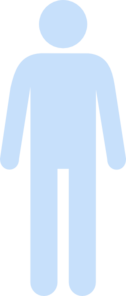 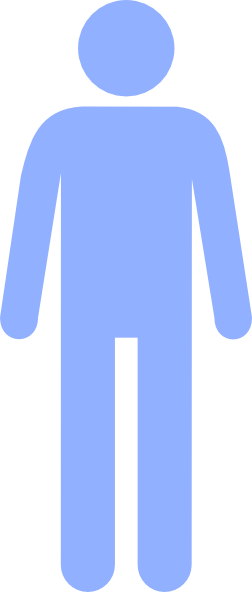 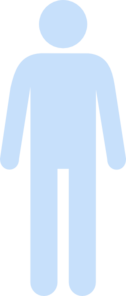 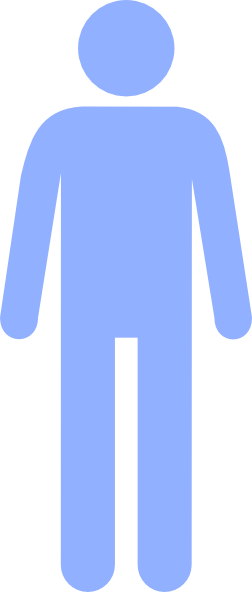 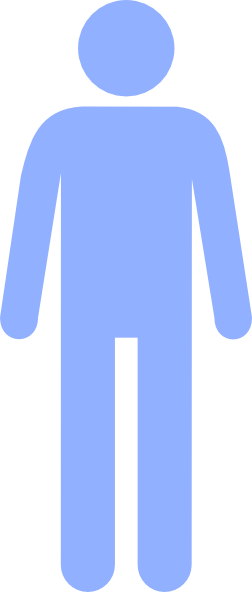 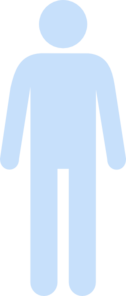 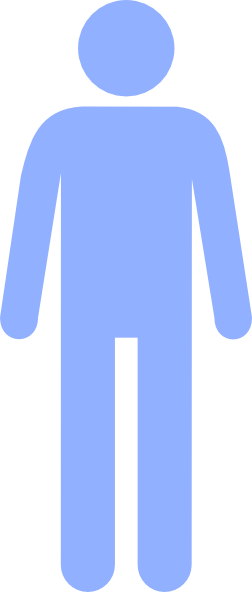 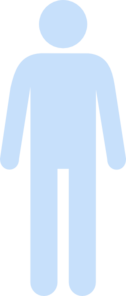 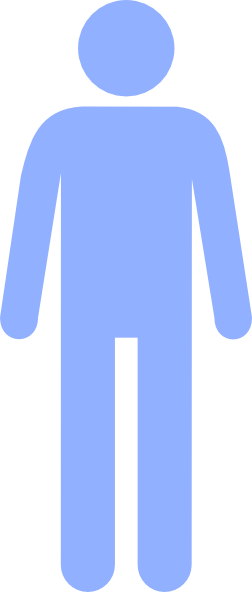 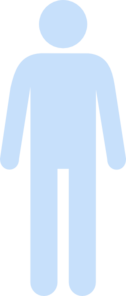 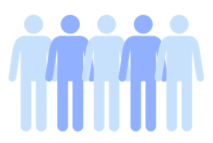 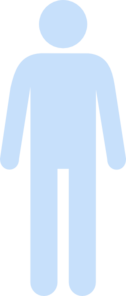 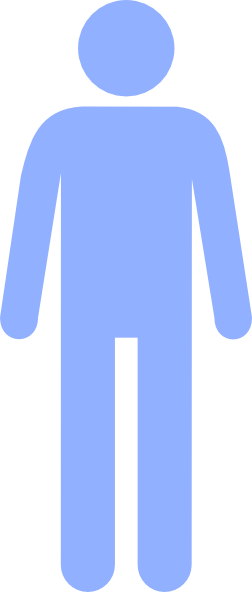 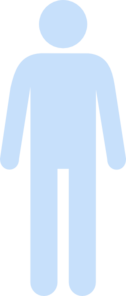 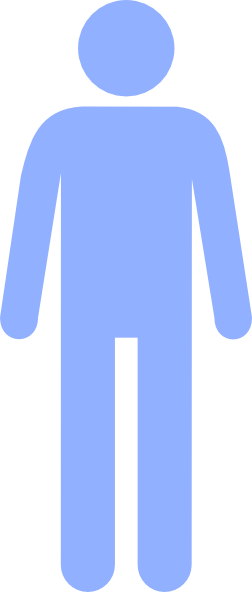 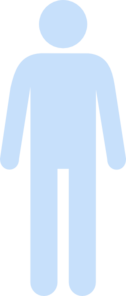 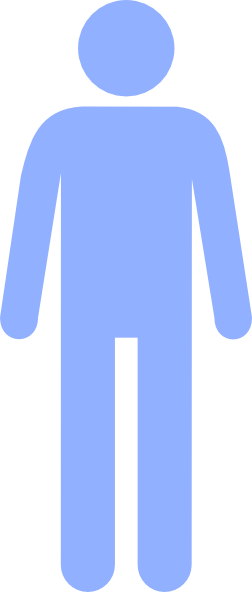 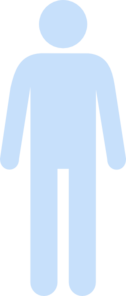 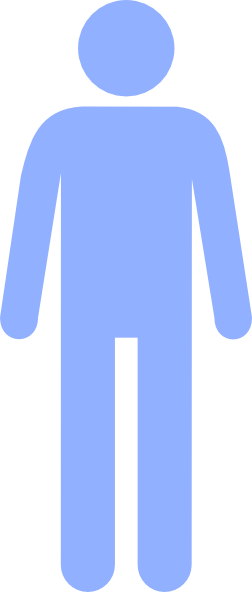 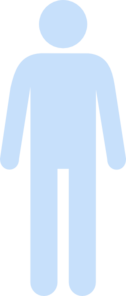 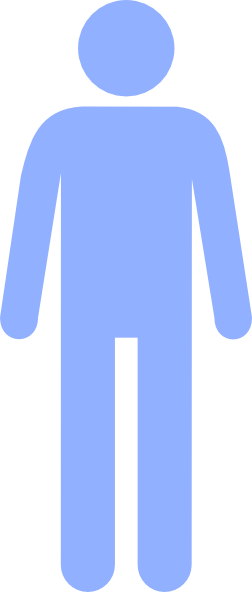 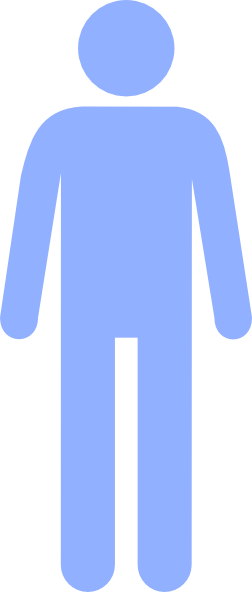 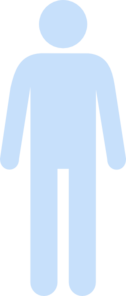 The Current Workforce
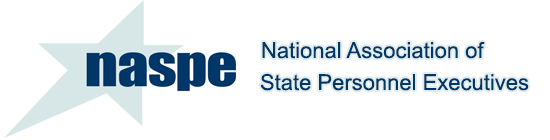 Facing Challenges
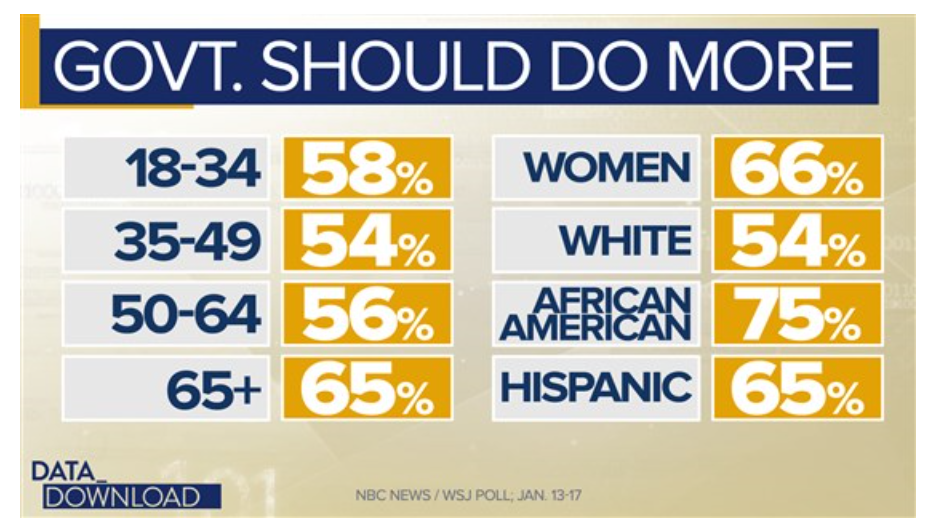 Priority: Citizens
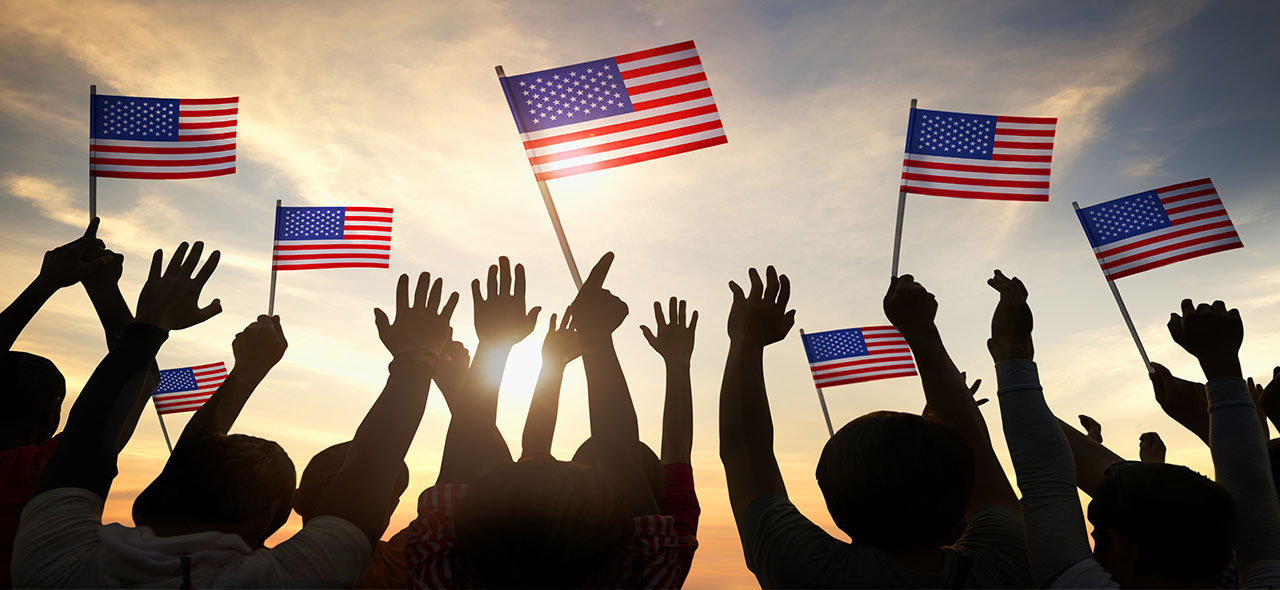 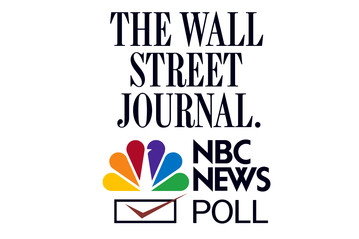 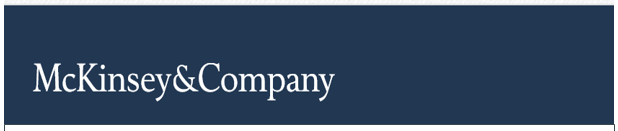 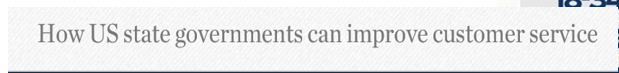 Speed, simplicity, and efficiency make citizens happier
Satisfaction is often lower for more essential services
Citizens are less satisfied with government services than with private-sector services
People who don’t use a service are often more skeptical about its quality
Most citizens prefer to interact with government online
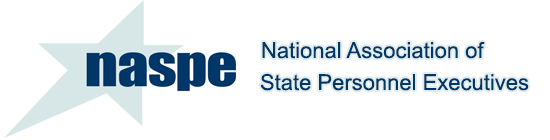 Facing Challenges
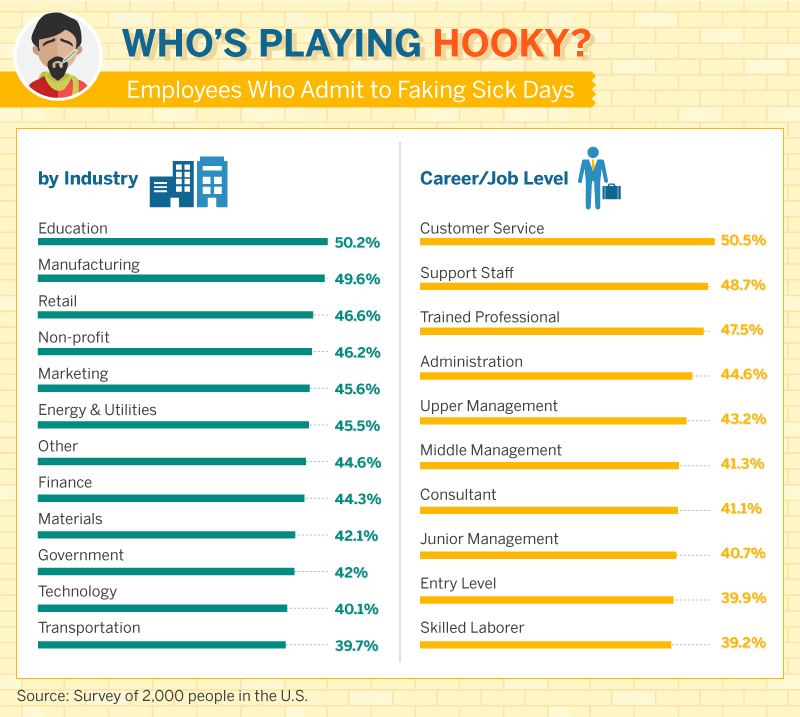 How does HR Impact Citizens?
Recruit and Retain Talent
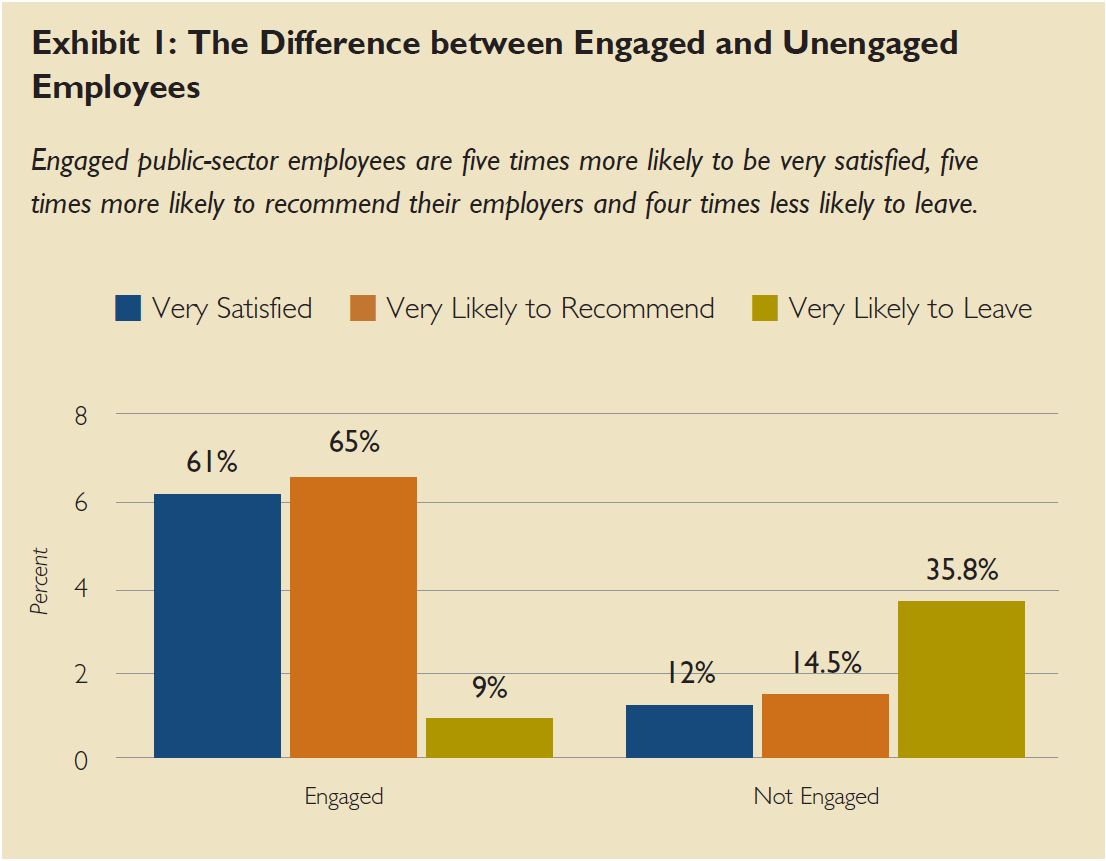 Performance Management
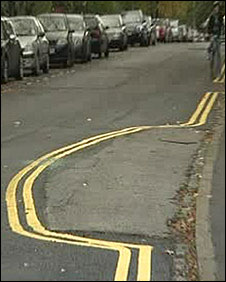 Employee Engagement
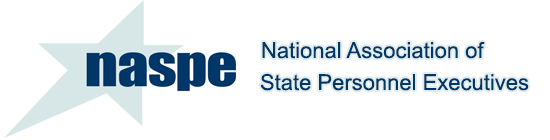 Facing Challenges
Priority: Fiscal Responsibility
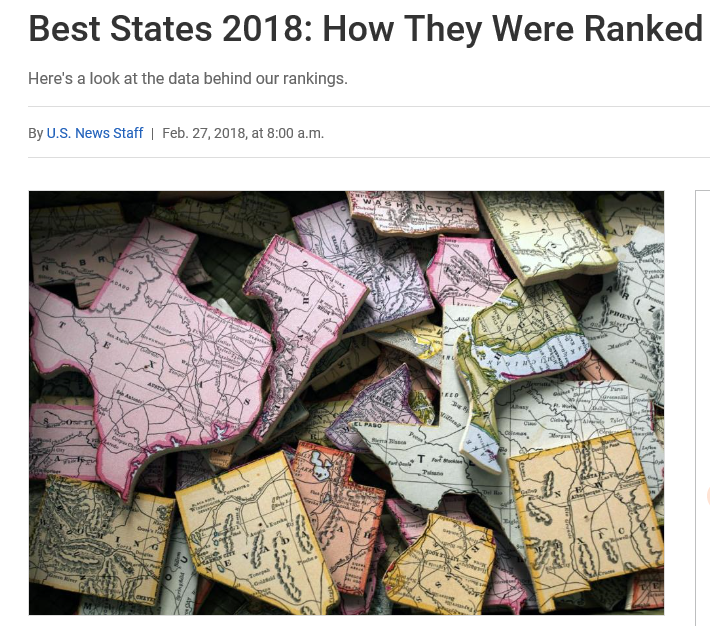 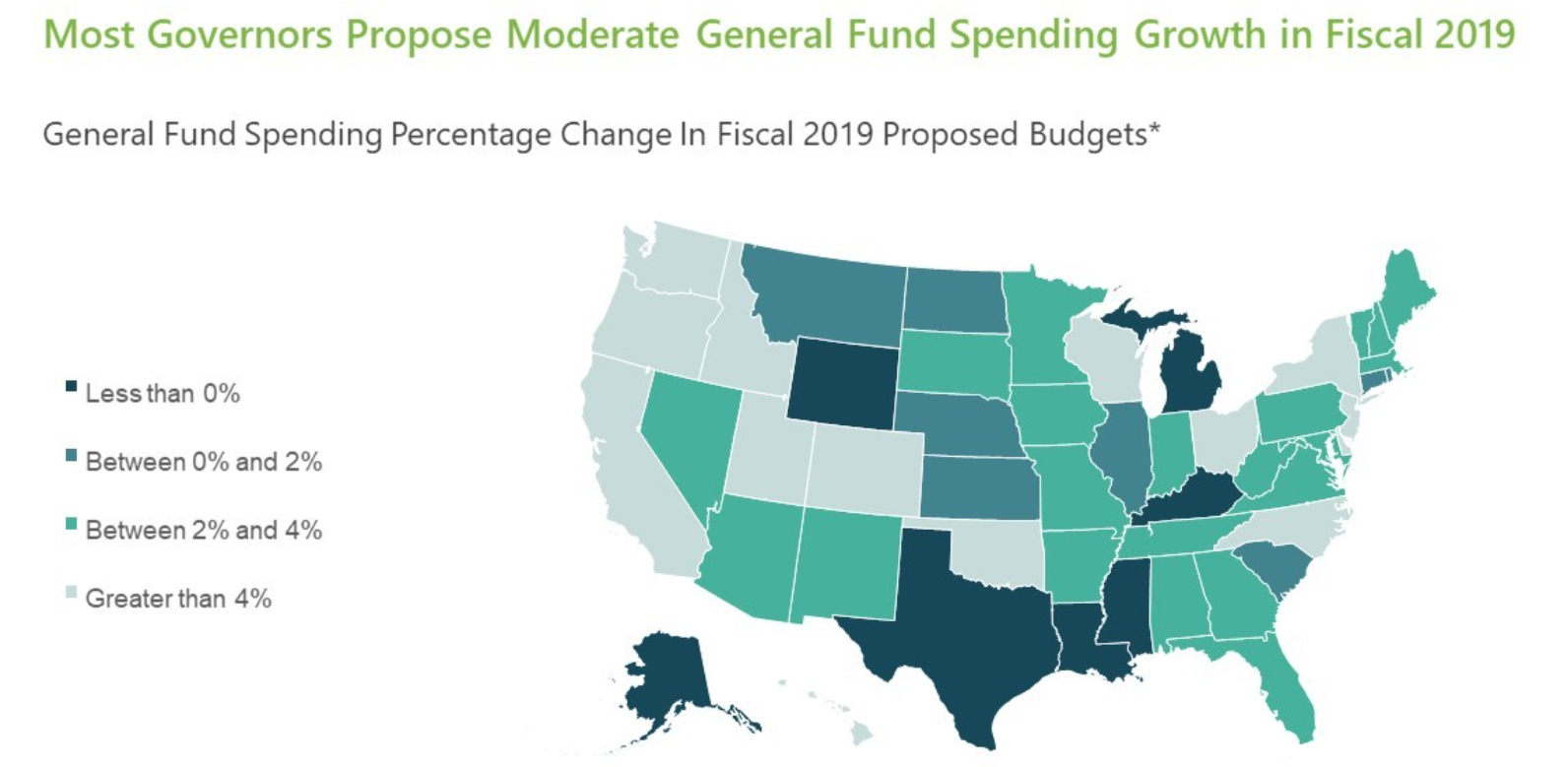 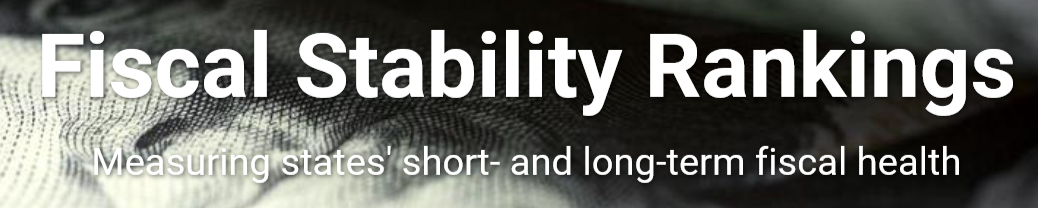 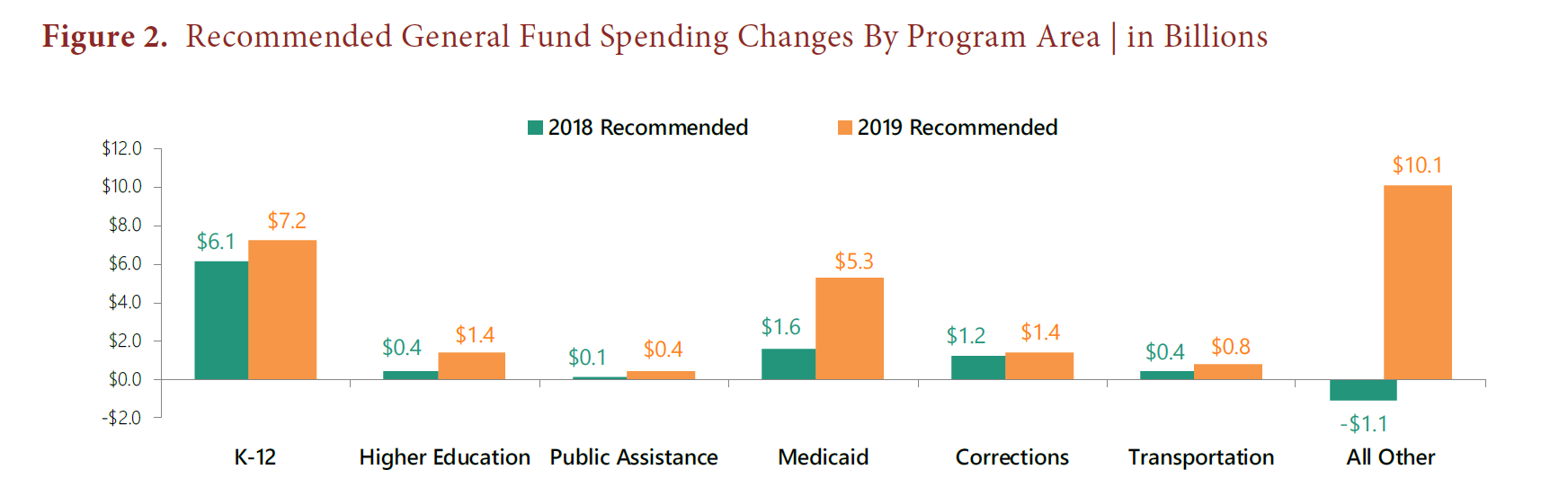 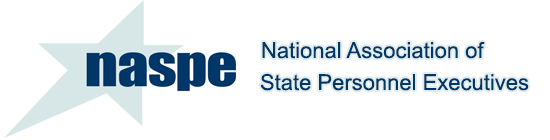 Facing Challenges
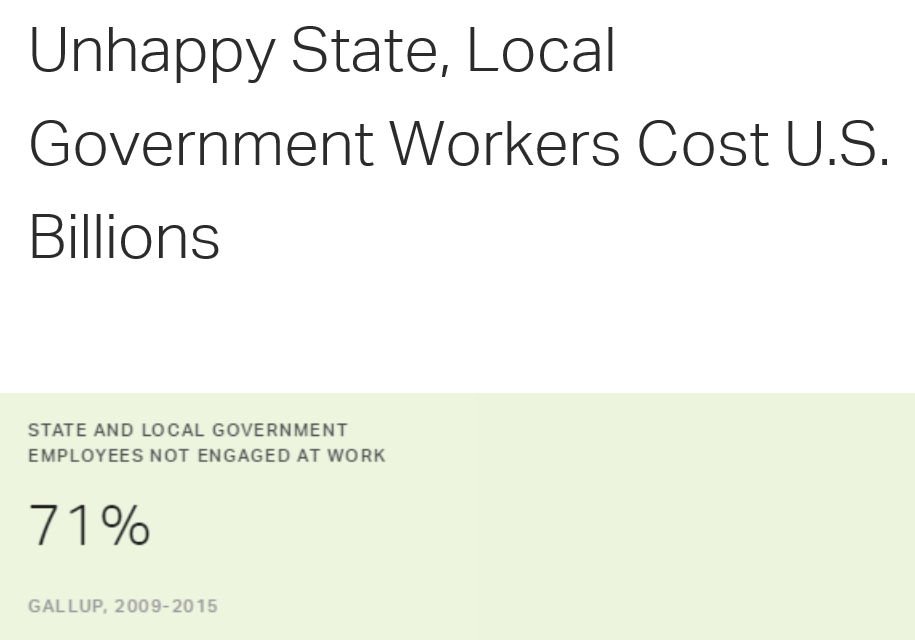 How does HR impact Fiscal Responsibility?
Employee Healthcare
Classification and Compensation
Digitalization: Modernization of HR Processes/Systems
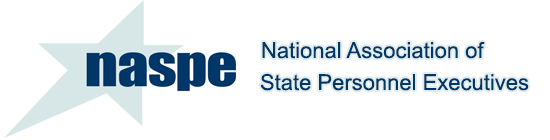 Facing Challenges
Priority: Economic Development and Future Growth
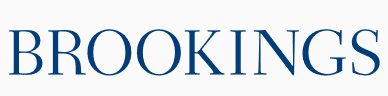 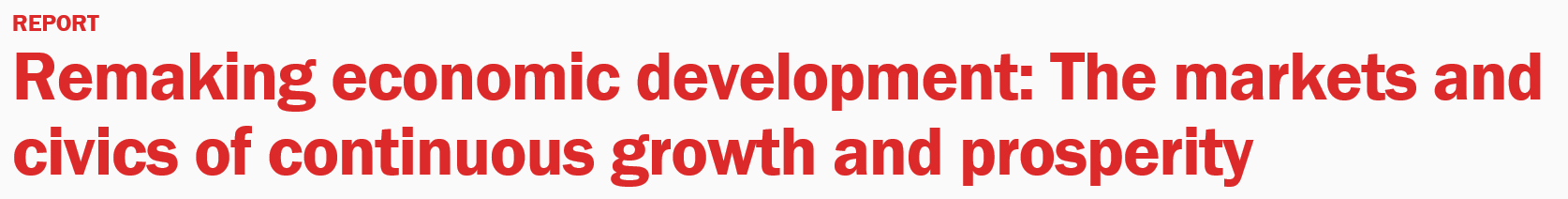 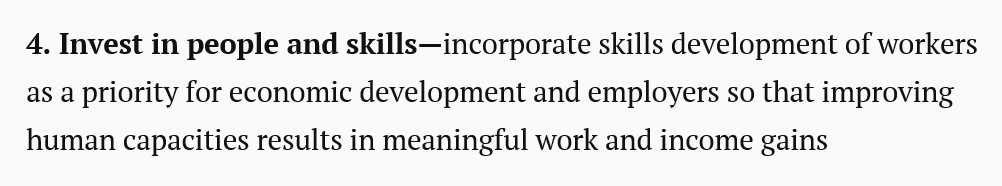 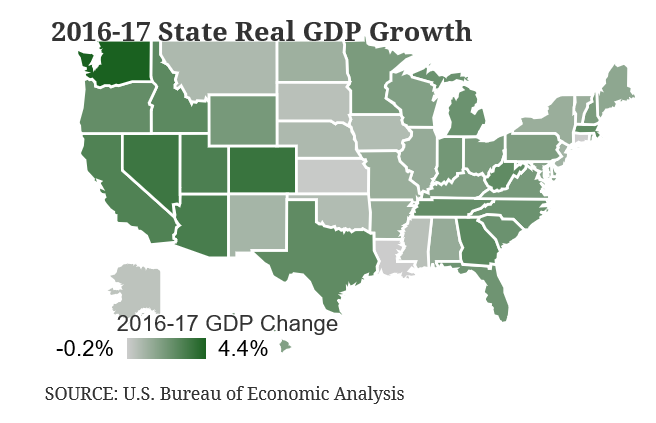 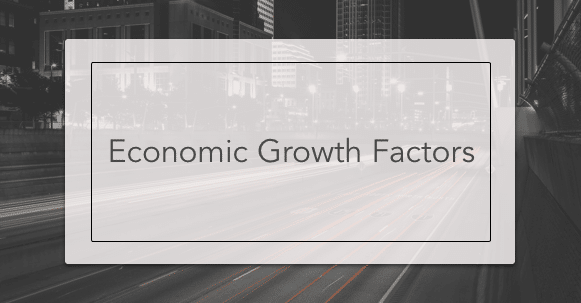 Facing Challenges
How does HR impact Economic Development: Future Growth?
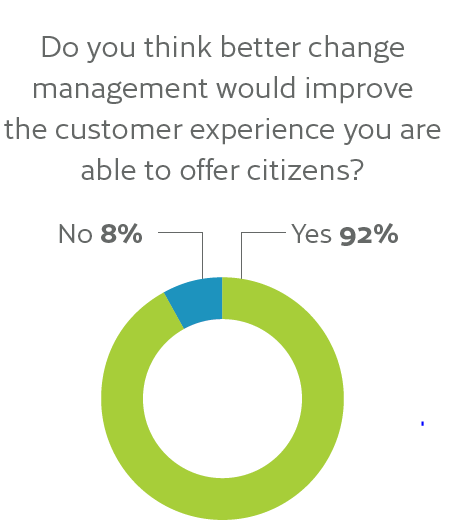 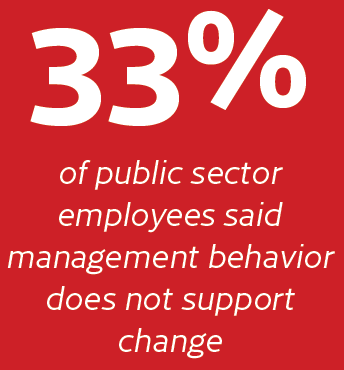 Recruit and Retain Top Talent
Succession Planning/Aging Workforce
Change Management
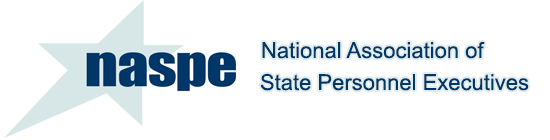 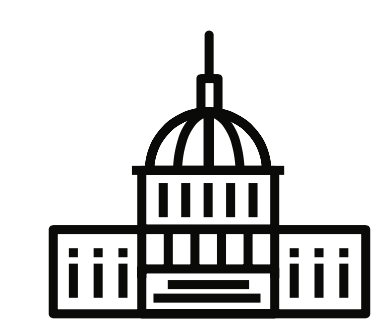 Appendix
Appendix
Center for State & Local Government Excellence, Survey Findings State and Local Government Workforce: 2018 Data and 10 Year Trends, https://slge.org/wp-content/uploads/2018/05/SLGE2018Workforce.pdf

Deloitte, 2018 Global Human Capital Trends Report

GovLoop, Your Guid to the Top 4 Trends in Government HR, https://issuu.com/govloop/docs/your_guide_to_the_top_4_trends_in_g?e=3570346/62813752

Society for Human Resource Management, Look ahead at HR trends for 2018, 
https://www.shrm.org/shrm-india/pages/look-ahead-at-hr-trends-for-2018.aspx
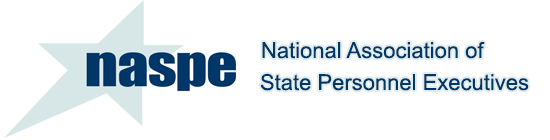 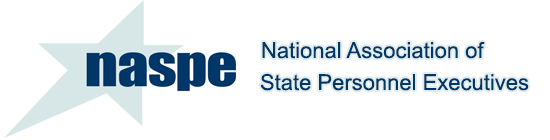 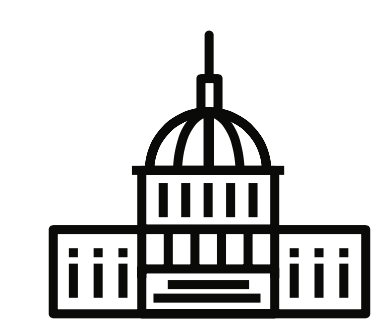 Open Dialogue
Open Dialogue – NASPE State Members
What topics resonate with your State?  Which ones don’t?
Are you already having similar conversations?
Would you switch any of the Governor or HR priorities?
What other topics or research would you want to see added?
Could you take the deck and make it your own?
What impact do you think this will have on new Governors?
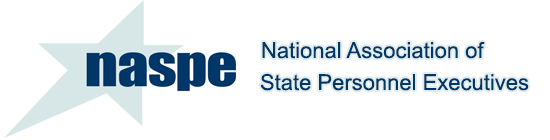